Культура
И 
образование
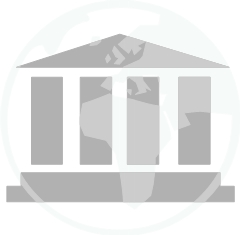 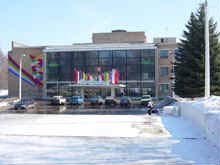 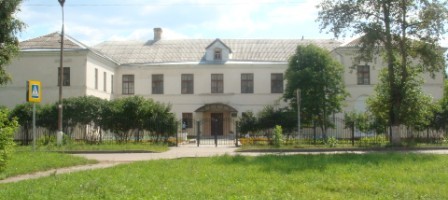 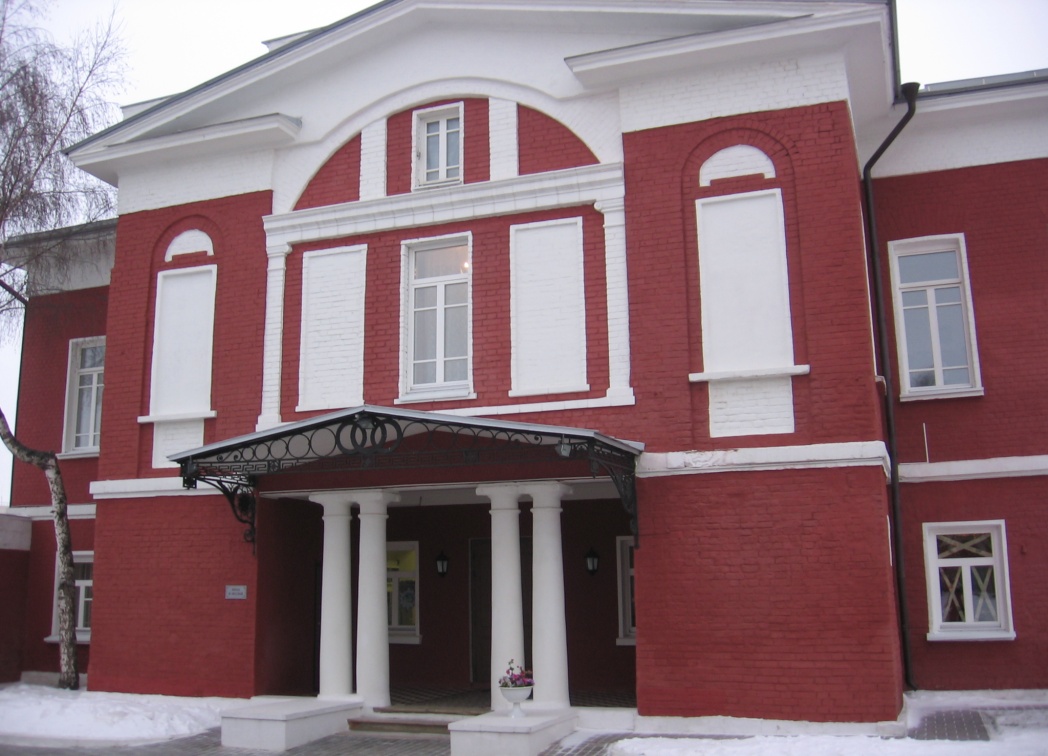 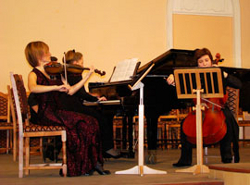 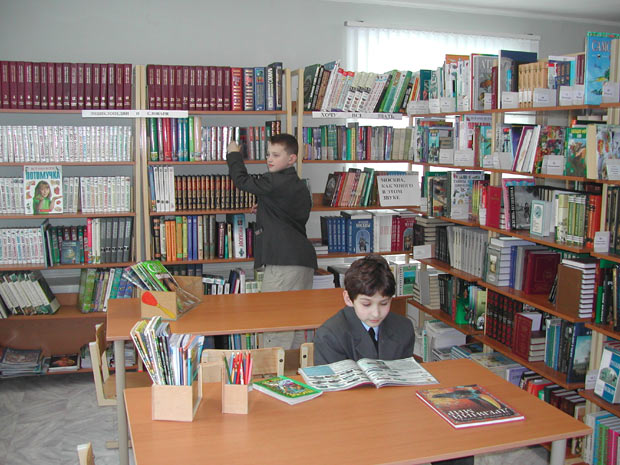 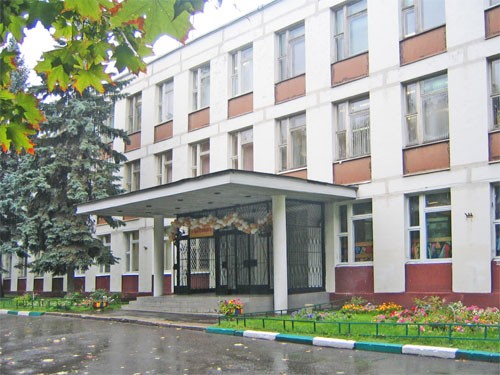 В нашем городе насчитывается 
	70 образовательных учреждений: 
	30 дошкольных учреждений, 
	20 общеобразовательных школ, 
	7 гимназий, 
   Коломенский политехнический колледж, 
   Коломенский медицинский колледж, 
   Коломенский аграрный колледж, 
	4 профессиональных училища, 
	4 института.
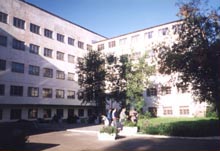 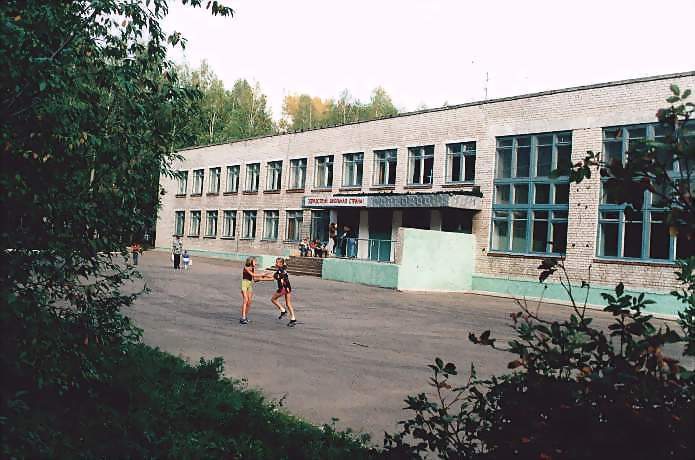 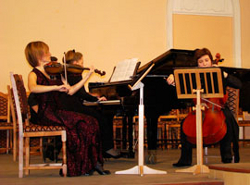 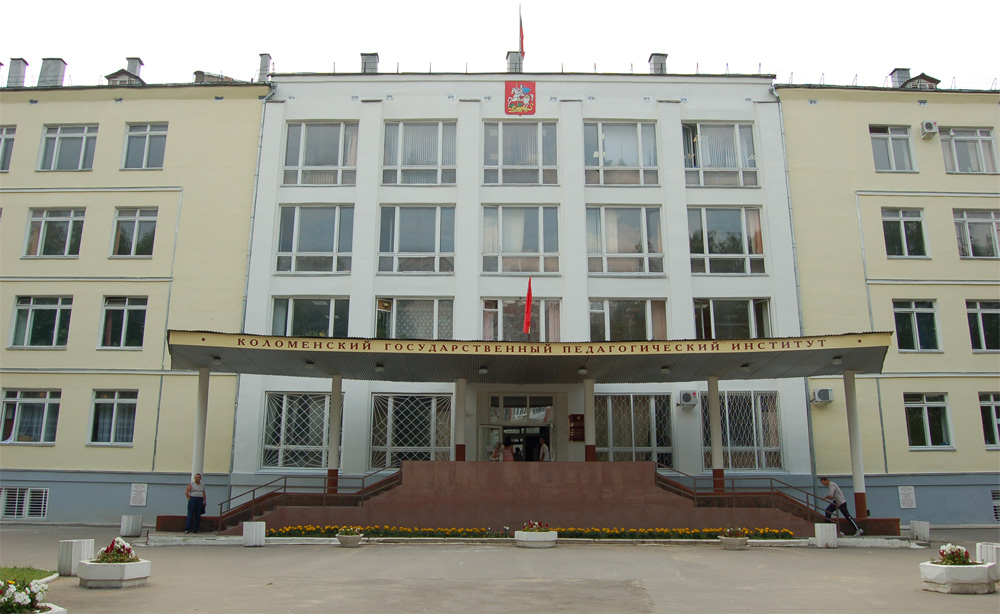 Музей боевой славы

                                                    

                                                   Краеведческий музей

Краеведческий музей
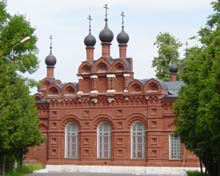 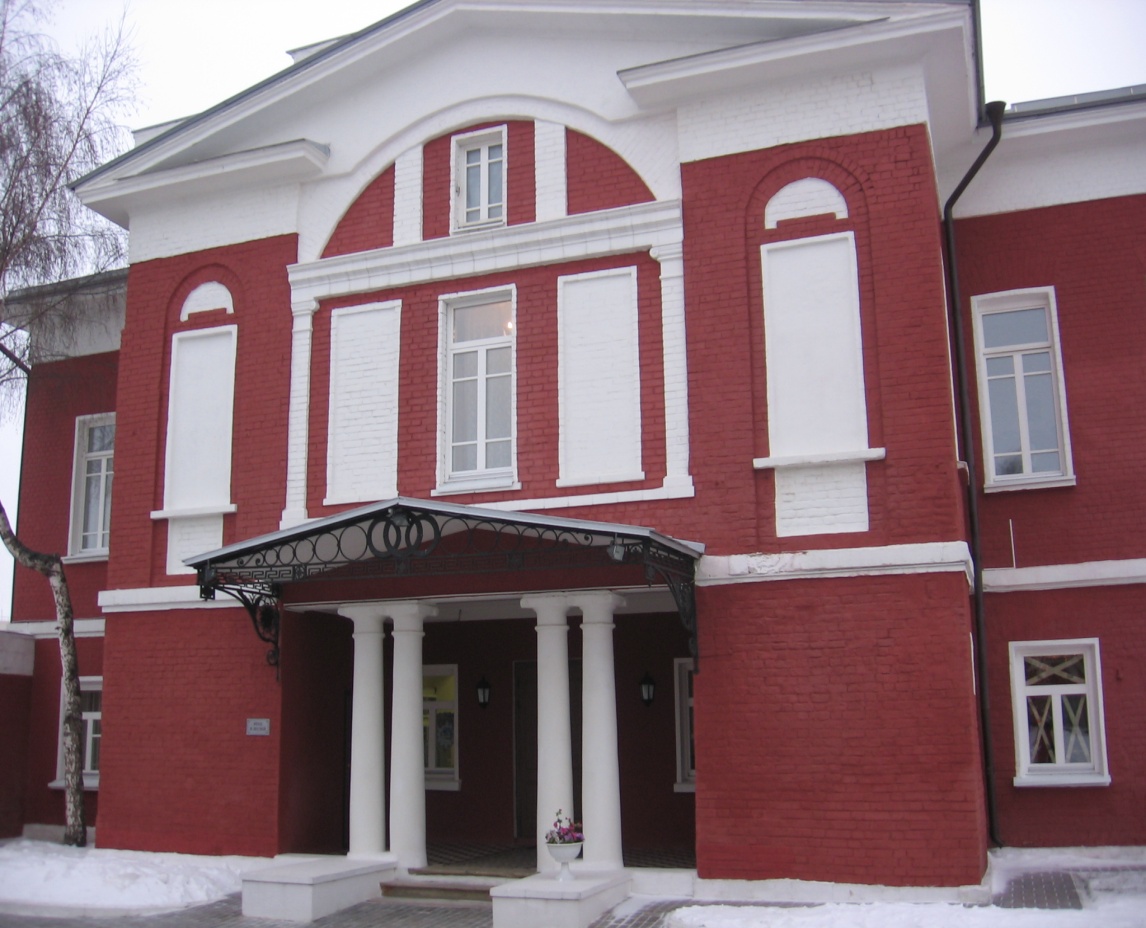 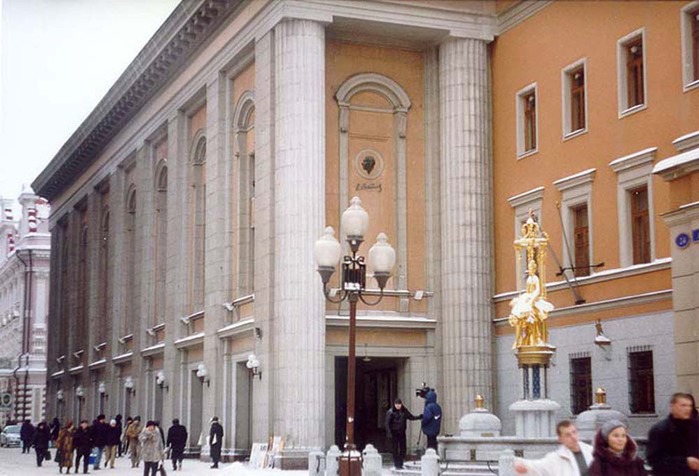 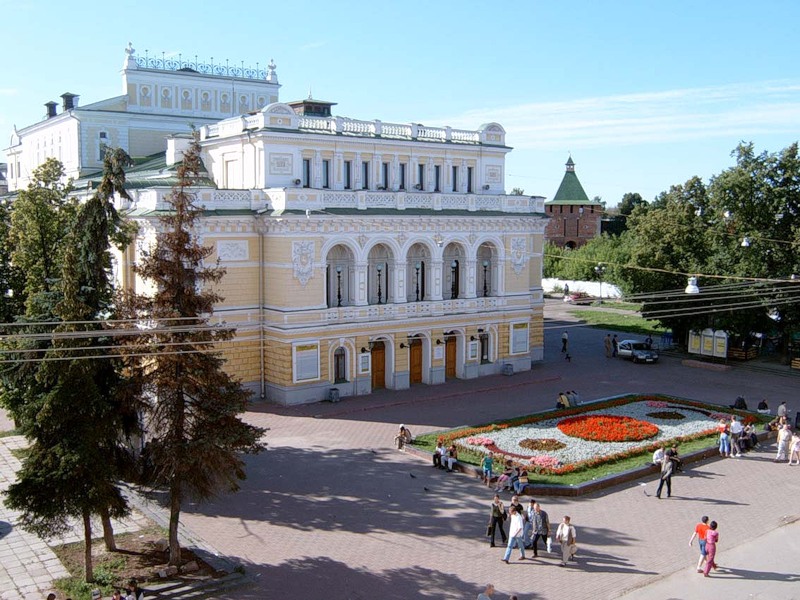 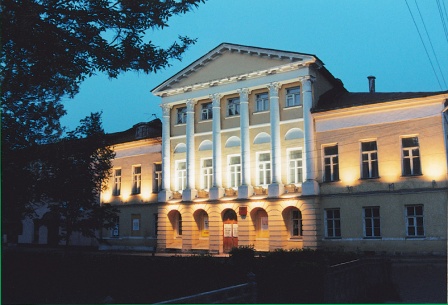 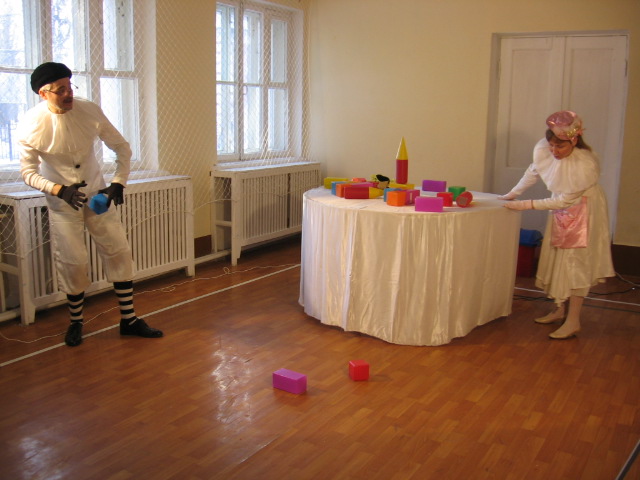 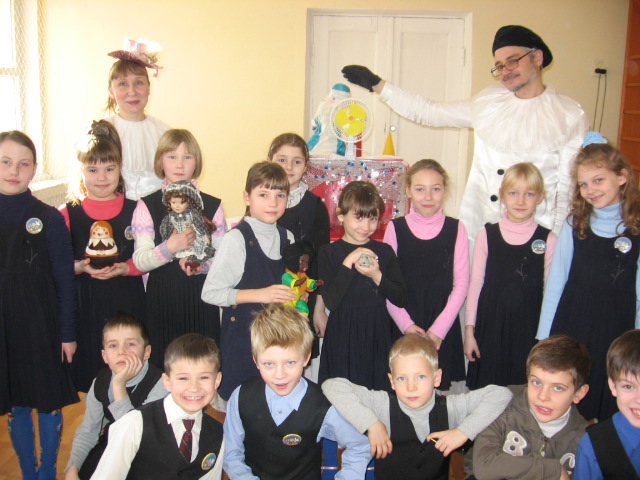 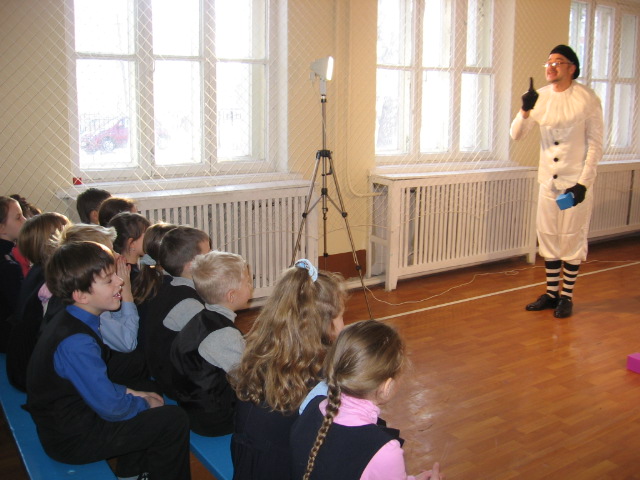 Молодцы!